Building Java Programs
Chapter 15
testing ArrayIntList; 
pre/post conditions and exceptions

reading: 4.4 15.1 - 15.3
pollev.com/cse143
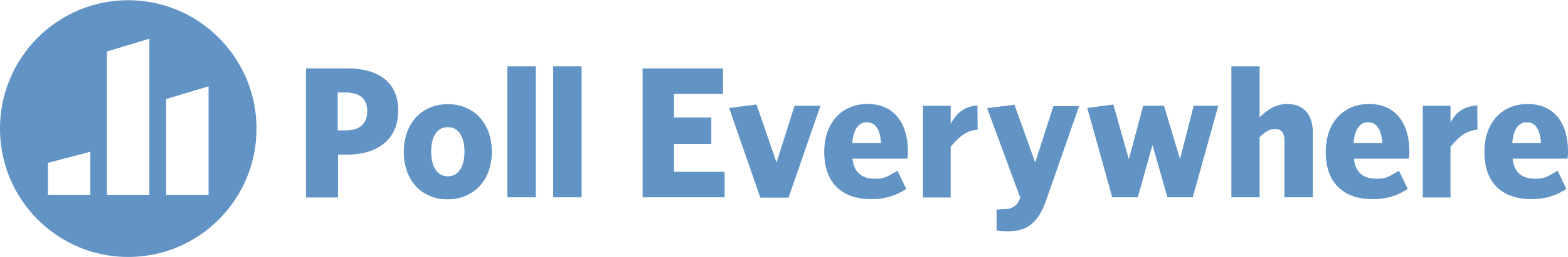 Warm Up: What is the output of this code?

ArrayIntList list1 = new ArrayIntList();
ArrayIntList list2 = new ArrayIntList();
list1.add(1);
list2.add(2);
list1.add(3);
list2.add(4);
System.out.println(list1);
System.out.println(list2);
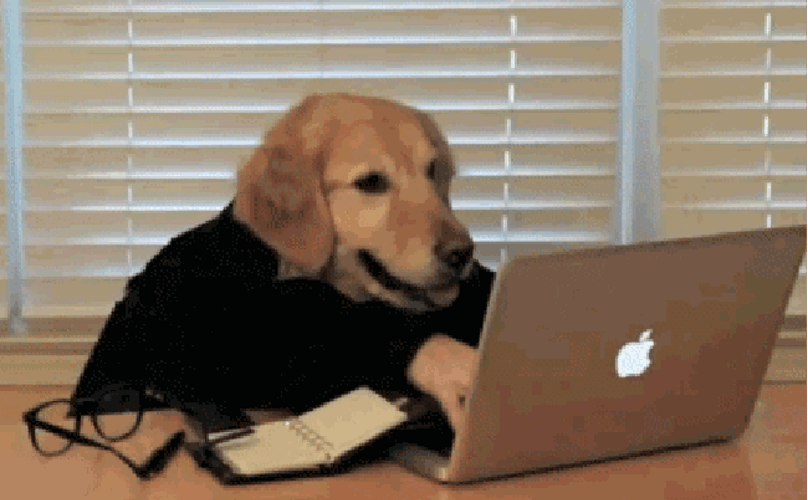 Recall: classes and objects
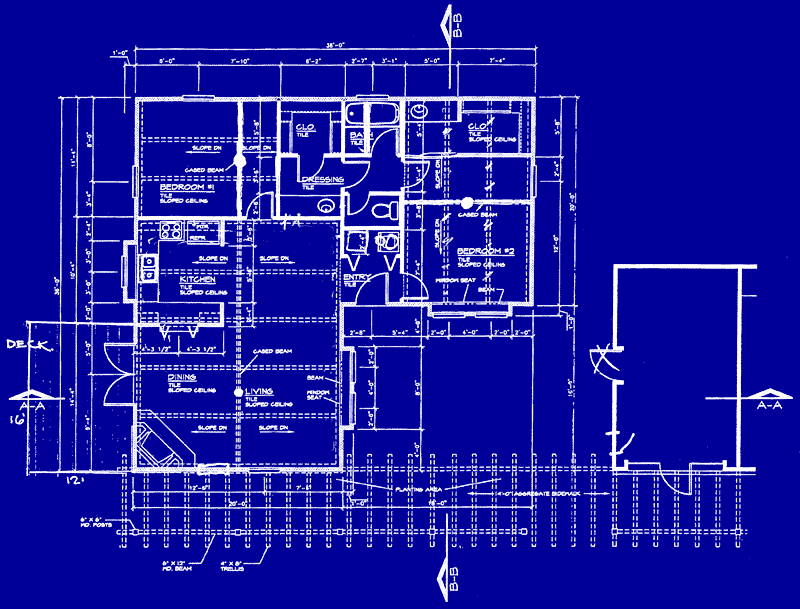 class: A program entity that represents:
A complete program or module, or
A template for a type of objects.

(ArrayList is a class that defines a type.)


object: An entity that combines state and behavior.

object-oriented programming (OOP): Programs that perform their behavior as interactions between objects.

abstraction: Separation between concepts and details.Objects provide abstraction in programming.
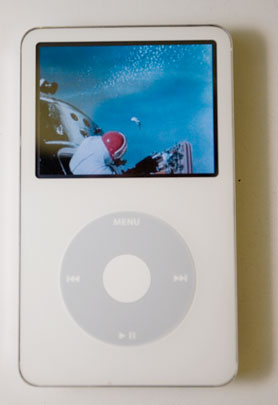 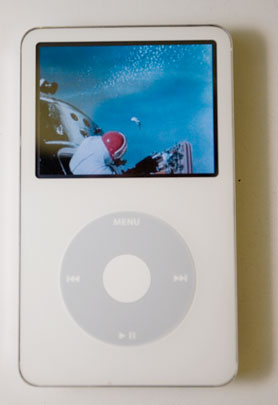 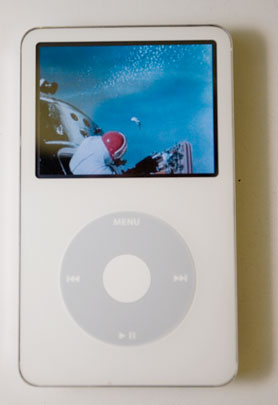 Searching methods
Implement the following methods:
indexOf – returns first index of element, or -1 if not found
contains - returns true if the list contains the given int value


Why do we need isEmpty and contains when we already have indexOf and size ?
Adds convenience to the client of our class:

// less elegant                   // more elegant
if (myList.size() == 0) {         if (myList.isEmpty()) {
if (myList.indexOf(42) >= 0) {    if (myList.contains(42)) {
Class constants
public static final type name = value;

class constant: a global, unchangeable value in a class
used to store and give names to important values used in code
documents an important value;  easier to find and change later

classes will often store constants related to that type
Math.PI
Integer.MAX_VALUE, Integer.MIN_VALUE
Color.GREEN

// default array length for new ArrayIntLists
public static final int DEFAULT_CAPACITY = 10;
Preconditions
precondition: Something your method assumes is trueat the start of its execution.
Often documented as a comment on the method's header:	

	// Returns the element at the given index.
	// Precondition: 0 <= index < size
	public int get(int index) {
	    return elementData[index];
	}

Stating a precondition doesn't really "solve" the problem, but it at least documents our decision and warns the client what not to do.

What if we want to actually enforce the precondition?
Bad precondition test
What is wrong with the following way to handle violations?

	// Returns the element at the given index.
	// Precondition: 0 <= index < size
	public int get(int index) {
	    if (index < 0 || index >= size) {
	        System.out.println("Bad index! " + index);
	        return -1;
	    }
	    return elementData[index];
	}

returning -1 no better than returning 0  (could be legal value)
println is not a very strong deterrent to the client  (esp. GUI)
Throwing exceptions (4.4)
throw new ExceptionType();
		throw new ExceptionType("message");


Generates an exception that will crash the program,unless it has code to handle ("catch") the exception.

Common exception types:
ArithmeticException, ArrayIndexOutOfBoundsException, FileNotFoundException, IllegalArgumentException, IllegalStateException, IOException, NoSuchElementException, NullPointerException, RuntimeException, UnsupportedOperationException

Why would anyone ever want  a program to crash?
Exception example
public int get(int index) {
    if (index < 0 || index >= size) {
        throw new ArrayIndexOutOfBoundsException(index);
    }
    return elementData[index];
}

Exercise: Modify the rest of ArrayIntList to state preconditions and throw exceptions as appropriate.
Private helper methods
private type name(type name, ..., type name) {
	    statement(s);
	}

a private method can be seen/called only by its own class
your object can call the method on itself, but clients cannot call it
useful for "helper" methods that clients shouldn't directly touch

private void checkIndex(int index, int min, int max) {
    if (index < min || index > max) {
        throw new IndexOutOfBoundsException(index);
    }
}
Postconditions
postcondition: Something your method promises will be true at the end  of its execution.
Often documented as a comment on the method's header:	

// Precondition : size() < capacity
// Postcondition: value is added at the end of the list
public void add(int value) {
	 elementData[size] = value;
	 size++;
}

If your method states a postcondition, clients should be able to rely on that statement being true after they call the method.
Not enough space
What to do if client needs to add more than 10 elements?





list.add(15);    // add an 11th element

Possible solution: Allow the client to construct the list with a larger initial capacity.
Multiple constructors
Our list class has the following constructor:

	public ArrayIntList() {
	    elementData = new int[10];
	    size = 0;
	}

Let's add a new constructor that takes a capacity parameter:

	public ArrayIntList(int capacity) {
	    elementData = new int[capacity];
	    size = 0;
	}

The constructors are very similar.  Can we avoid redundancy?
this keyword
this : A reference to the implicit parameter
	(the object on which a method/constructor is called)

Syntax:

To refer to a field:	this.field

To call a method:	this.method(parameters);

To call a constructor	this(parameters);
	from another constructor:
Revised constructors
// Constructs a list with the given capacity.
	public ArrayIntList(int capacity) {
	    elementData = new int[capacity];
	    size = 0;
	}

	// Constructs a list with a default capacity of 10.
	public ArrayIntList() {
	    this(10);   // calls (int) constructor
	}
ArrayList of primitives?
The type you specify when creating an ArrayList must be an object type; it cannot be a primitive type.

	// illegal -- int cannot be a type parameter
	ArrayList<int> list = new ArrayList<int>();


But we can still use ArrayList with primitive types by using special classes called wrapper classes in their place.

	// creates a list of ints
	ArrayList<Integer> list = new ArrayList<Integer>();
Wrapper classes
A wrapper is an object whose sole purpose is to hold a primitive value.

Once you construct the list, use it with primitives as normal:

ArrayList<Double> grades = new ArrayList<Double>();
grades.add(3.2);
grades.add(2.7);
...
double myGrade = grades.get(0);
Thinking about testing
If we wrote ArrayIntList and want to give it to others, we must make sure it works adequately well first.

Some programs are written specifically to test other programs.
We could write a client program to test our list.
Its main method could construct several lists, add elements to them, call the various other methods, etc.
We could run it and look at the output to see if it is correct.

Sometimes called a unit test because it checks a small unit of software (one class).
black box: Tests written without looking at the code being tested.
white box: Tests written after looking at the code being tested.
Tips for testing
You cannot test every possible input, parameter value, etc.
Think of a limited set of tests likely to expose bugs.

Think about boundary cases
Positive; zero; negative numbers
Right at the edge of an array or collection's size

Think about empty cases and error cases
0, -1, null;  an empty list or array

test behavior in combination
Maybe add usually works, but fails after you call remove
Make multiple calls;  maybe size fails the second time only
Example ArrayIntList test
public static void main(String[] args) {
	    int[] a1 = {5, 2, 7, 8, 4};
	    int[] a2 = {2, 7, 42, 8};
	    int[] a3 = {7, 42, 42};
	    helper(a1, a2);
	    helper(a2, a3);
	    helper(new int[] {1, 2, 3, 4, 5}, new int[] {2, 3, 42, 4});
	}

	public static void helper(int[] elements, int[] expected) {
	    ArrayIntList list = new ArrayIntList(elements);
	    for (int i = 0; i < elements.length; i++) {
	        list.add(elements[i]);
	    }
	    list.remove(0);
	    list.remove(list.size() - 1);
	    list.add(2, 42);
	    for (int i = 0; i < expected.length; i++) {
	        if (list.get(i) != expected[i]) {
	            System.out.println("fail; expect " + Arrays.toString(expected)
	                               + ", actual " + list);
	        }
	    }
	}